Deafblindess – Raising Awareness
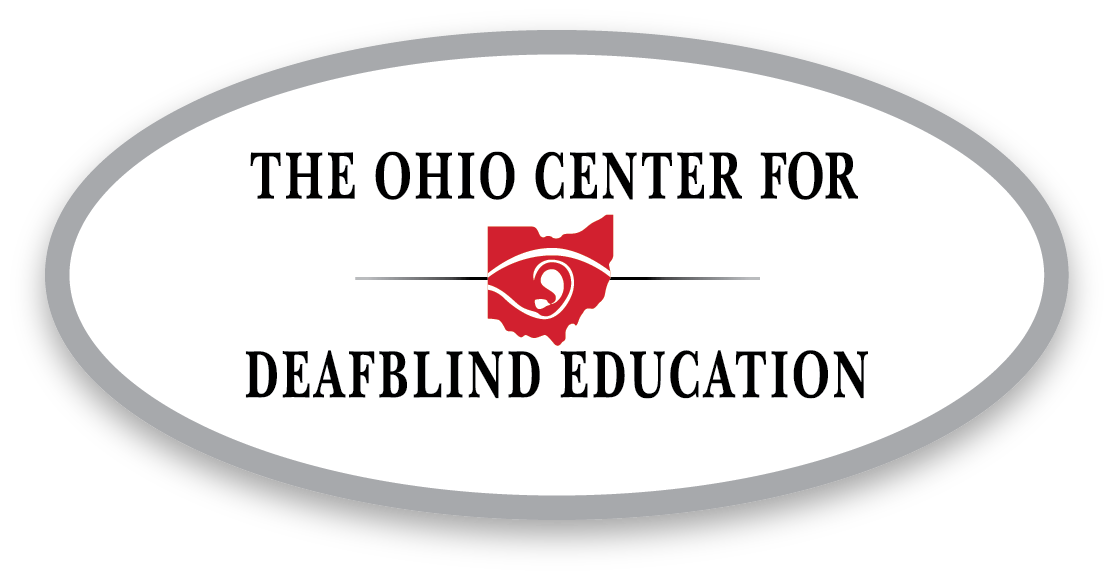 Leanne Parnell, Thomas Lather & Lynne Hamelberg

Ohio Center for Deafblind Education
1
What is Deafblindness?
Deafblindness is the combination of hearing loss and vision loss.  It can be something that a child is born with (e.g., a syndrome or disorder), or it can be caused by complications from birth, or from an injury at any time. A person does not need to be completely deaf or fully blind to be considered deafblind.
2
What is Deafblind?
In Ohio, deafblindness is defined as “concomitant hearing and visual impairments, the combination of which causes such severe communication and other developmental and educational needs that they cannot be accommodated in special education programs solely for children with deafness or children with blindness” (Ohio Operating Standards for the Education of Children with Disabilities)

It important to understand that persons who are completely deaf and totally blind make up only about six percent of the total group that is considered to be deafblind. (i.e. Helen Keller)

It is also important to note, “Multiple disabilities does not include deaf-blindness” (Ohio Operating Standards for the Education of Children with Disabilities).
3
Why Deafblind And Not MD?
Deafblind is not Deaf + Blind, but rather 
	Deaf x Blind.
Deafblindness affects the way a child accesses information- the farther away they are from something, the less information they have about that thing.
4
Typical vs. Deafblind Learning
5
A diagnosis from each of the two categories below is needed to be considered deafblind:
Vision Loss
Hearing Loss
Low vision (visual acuity of 20/70-20/200)
Legally blind (visual acuity of 20/200 or worse, or a field restriction of 20 degrees)
Light perception only
Totally blind
Cortical Visual Impairment
Diagnosed progressive loss
Functional Vision Loss
Mild (26-40 dB loss)
Moderate (41-55 dB loss)
Moderately Severe (56-70 dB loss)
Severe (71-90 dB loss)
Profound (91+ dB loss)
Diagnosed progressive loss
Central Auditory Processing Disorder (CAPD)
Auditory Neuropathy
Functional Hearing Loss
6
Causes of Deafblindness Include:
Chromosomal
Syndromes or Disorders (CHARGE, Usher, etc.)
Prenatal/Congenital Complications
Postnatal/Non-congenital Complications
Complications of Prematurity
Traumatic Brain Injury
7
Examples of Syndromes that Cause Deafblindness:
CHARGE Syndrome (Number 1 cause of deafblindness)
Dandy Walker Syndrome
Down Syndrome
Pierre-Robin Syndrome
Stickler Syndrome
Usher Syndrome (I, II, and III)
Waardenburg Syndrome

*There are more than 70 known syndromes that can cause deafblindness.
8
Who is the Deafblind Student?
9
Many Deafblind Students…
Have some useable vision and hearing
Spend most, if not all, of the day in special education classes
Are identified as Multiply Disabled, Blind, or Deaf
Have other physical and developmental disabilities
May use a cane, walker, or wheelchair
May not have experienced vision loss yet
May not know they will lose their vision
10
Who are the school personnel who might work with children who are deafblind?
There are many different people who can work with a child who 
is deafblind. They include:
General Education/Regular Classroom Teachers
Intervention Specialists
Teacher of the Hearing Impaired (THI)
Teacher of the Visually Impaired (TVI)
Orientation & Mobility (O&M) Specialist
Interpreters
Classroom aides, paraprofessionals, nurses
Occupational and Physical Therapists (OT/PT)
Speech Language Pathologists (SLP)
School Psychologists
11
Things to Consider:
If deafblindness is suspected, it should be identified on the plan
The multi-factored evaluation may include: Orientation & Mobility (O&M) evaluation, low vision evaluation, audiological evaluation, assistive technology evaluation
As part of the IEP process: O&M services, direct or consultative services from a TVI or THI, adaptations and accommodations based on evaluated needs (such as lighting, font size, etc.)
12
Importance of Early Identification
A child may be identified as deafblind regardless if the child has other disabilities (i.e. cognitive, orthopedic, other health impairment, etc.). Even a small loss in both hearing and vision can impact a child’s development.  Early identification can help ensure:
Proper treatment of hearing and vision losses
Communication needs are identified and addressed
Developmental and/or academic challenges are identified and addressed
13
The Deafblind Census
Each year, States are required to conduct an annual census of children and youth (birth through age 21) with combined hearing-vision loss (deafblindness) or at risk for deafblindness.  In Ohio, OCDBE is charged with overseeing the census.

This annual census is conducted at the request of the United States Department of Education, Office of Special Education Programs, as an examination of the discrepancy between the census data and OSEP’s annual December 1 child count through EMIS.

For 2015, thanks to your help 401 Ohio children with deafblindness were included on Ohio’s census.
14
The Census Matters!
An accurate census is critical! The census is used by the federal government to generate funding for states.  Such funding us used to provide services to students, families, districts and agency personnel who work with them.
Be mindful – there are three (3) separate counts you need to complete annually:
Federal Quota Registration of Blind Students for Ohio, conducted by the Assistive Technology & Accessible Educational Materials Center at OCALI
EMIS Child Count, conducted by the Ohio Department of Education
Annual Deafblind Census, conducted by the Ohio Center for Deafblind Education
15
Census and EMIS
Due to different reporting requirements, the child might not be identified as deafblind on Ohio’s October (“EMIS”) child count conducted by the Ohio Department of Education. However, the EMIS designation has no bearing on registering for the census. So, regardless of the presence or absence of additional disabilities, or the disability label used for EMIS purposes, children documented with dual sensory loss should be included on the deafblind census.
16
How To Register a Child or Update a Record
To register a child online for the census, to provide an update for a child already registered, or to report no deafblind children in the district, please visit the OCDBE website at http://www.ohiodeafblind.org/ to complete the online registration process.

From the OCDBE home page, click on the census tab at the top of the page. You can also access the census through the green box titled “Register a Child,” which is located on the right hand corner of each interior page.

A child can be registered, or an existing  record updated, at any time.

If you have questions or are in need of assistance, contact Thomas Lather, Low Incidence Program Administrator, at 614-785-1163, ext. 103.
17
18
Completing the Census
19
Alice Cogswell and Anne Sullivan Macy ActH.R. 3535
This bill amends the Individuals with Disabilities Education Act to require a state to identify, evaluate, and provide special education and related services to children who have visual or hearing disabilities (or both) and also are, or may be, classified in another disability category. A state must ensure that it has enough qualified personnel to serve children who have such disabilities and that a full continuum of alternative placements is available to meet the needs of disabled children for special education and related services.
The individualized education program (IEP) for each child that is either (or both) visually or hearing impaired must include specified components and must provide the child with instruction and services that meet the child's unique learning needs.
20
Additional Information:
Perkins School for the Blind website (videos and learning modules) www.perkinselearning.org/videos 
National Center on Deaf-Blindness, www.nationaldb.org 
Open Hands Open Access (OHOA) Intervener modules www.nationaldb.org 
Ohio Center for Deafblind Education www.ohiodeafblind.org
21
Contact
Leanne Parnell   lparnell@ohiodeafblind.org

Thomas Lather   tlather1@udayton.edu

Lynne Hamelberg  lhamelberg1@udayton.edu 

Phone – (614)785-1163

Ohio Center for Deafblind Education
5747 Perimeter Drive, Suite 100A
Dublin, OH  43017
22